Воротилко Сергій Миронович
Освіта – вища педагогічна. Прикарпатський національний університет ім.В.Стефаника
Стаж роботи - 13 років
Кваліфікаційна категорія – 
спеціаліст першої категорії
Посада – вчитель історії та предмету “Захисту Вітчизни” Монастириської ЗОШ І-ІІІ ступенів
 1990-1992 - Служба у Збройних Силах України   
Військове звання - сержант запасу
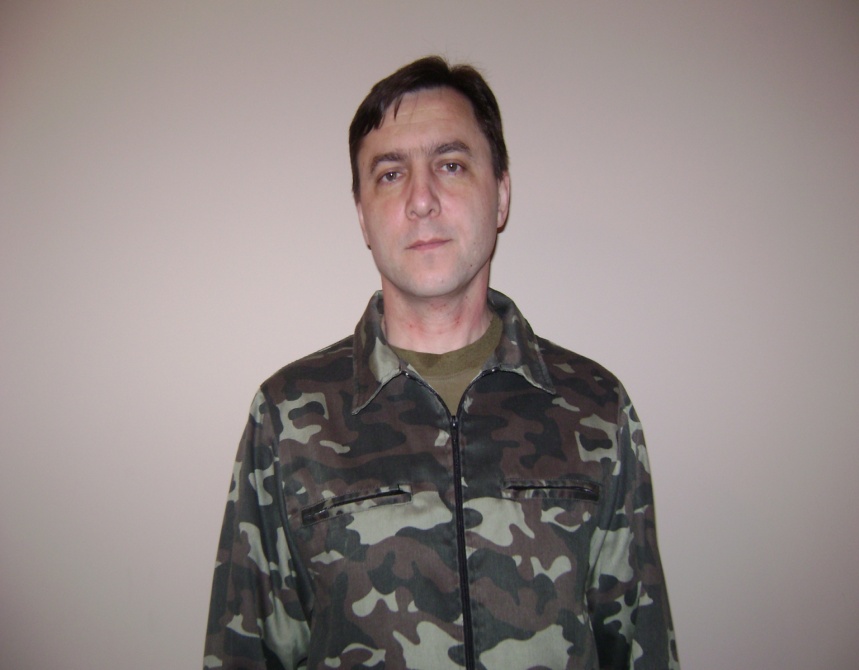 Педагогічне кредо
У кожній дитині є сонце. Тільки дайте можливість йому світитись.
                        Життєве кредо
                                   Все життя учись, якщо хочеш навчати інших.
Використання  тренінгових методик під час викладання «Захисту Вітчизни»
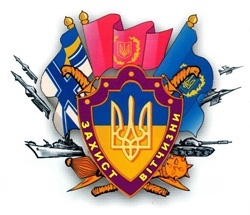 Тренінг ― інтерактивний метод навчання
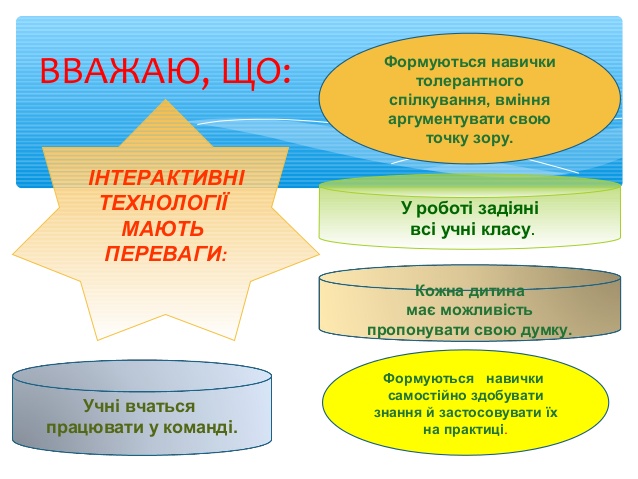 ТРЕНІНГ з предмету «Захист Вітчизни»
Тема 5.1.  Військовослужбовці  та відносини між ними. Військовослужбовці Збройних Сил України.
ПРАВИЛА ТРЕНІНГОВОЇ ГРУПИ
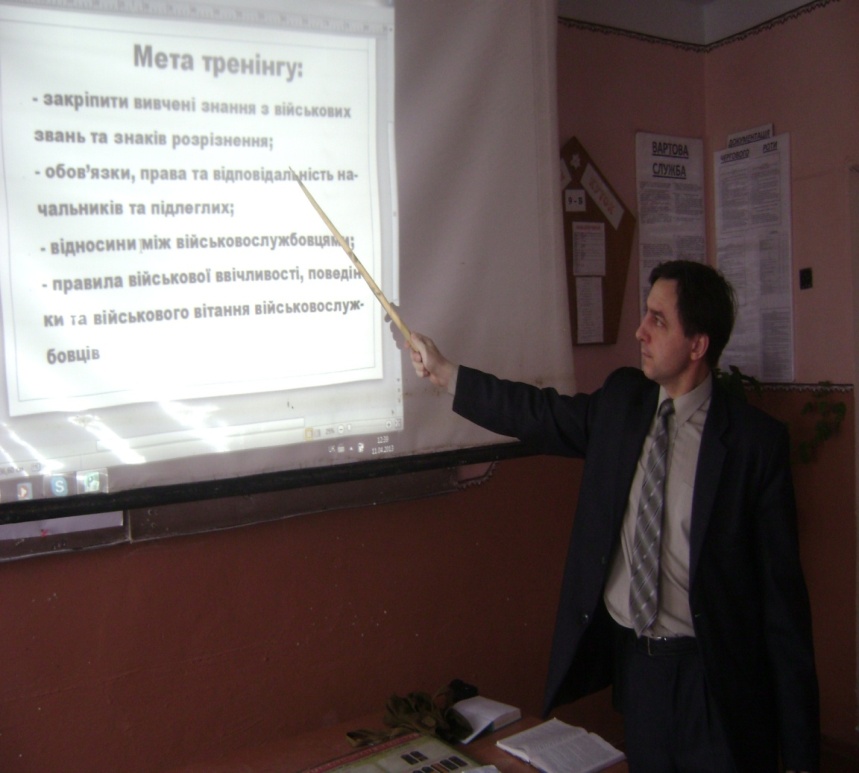 Бути активним.
Відповідати по черзі.
Правило піднятої руки.
Тактовність і толерантність.
Прислухатись до думки учасників.
Вправа № 1 «Очікування»
Вправа № 2 «Військові звання»
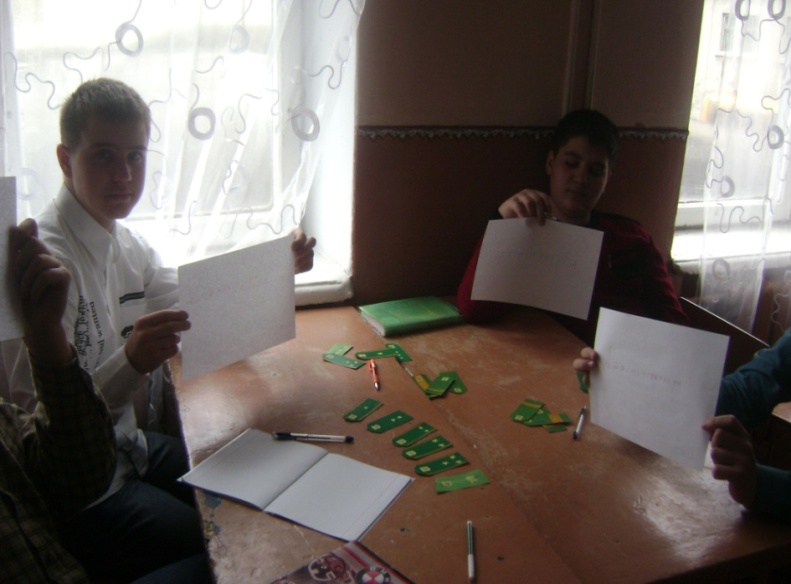 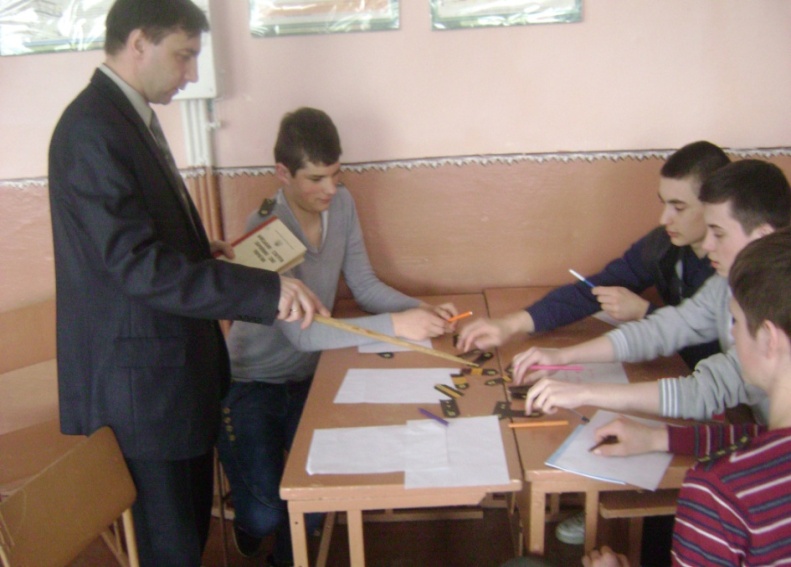 Вправа № 3 «Знаки розрізнення»
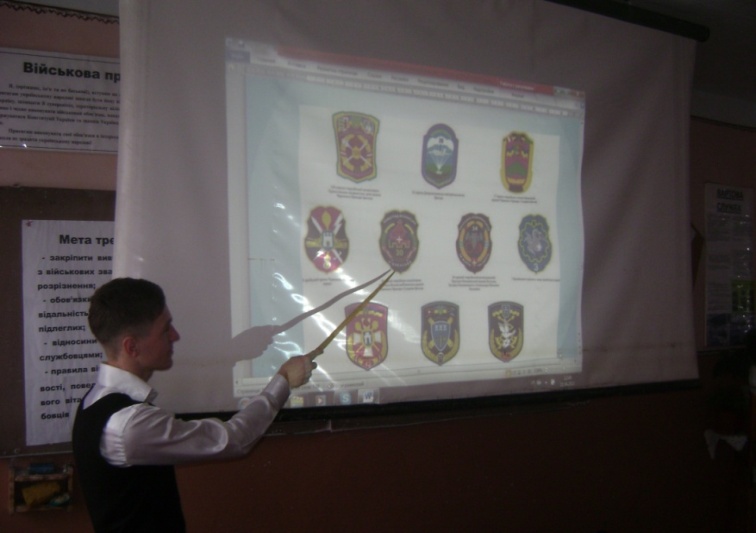 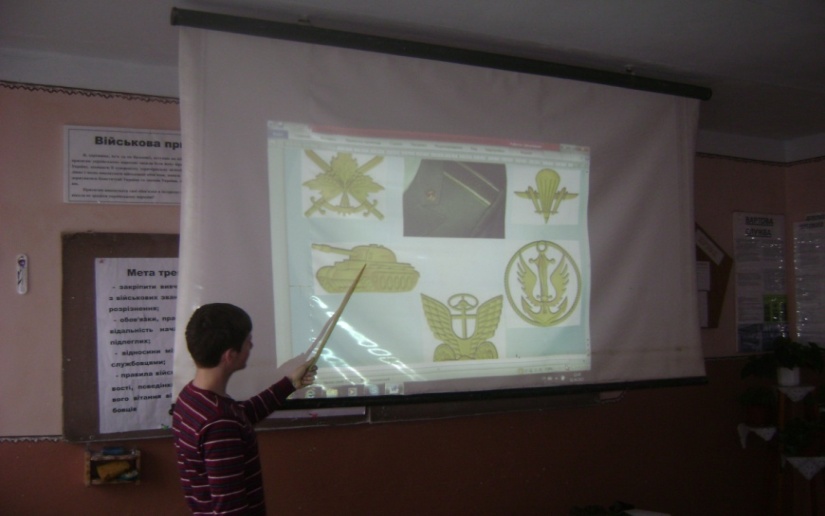 Вправа №4  «Обов’язки, права та відповідальність військовослужбовців»
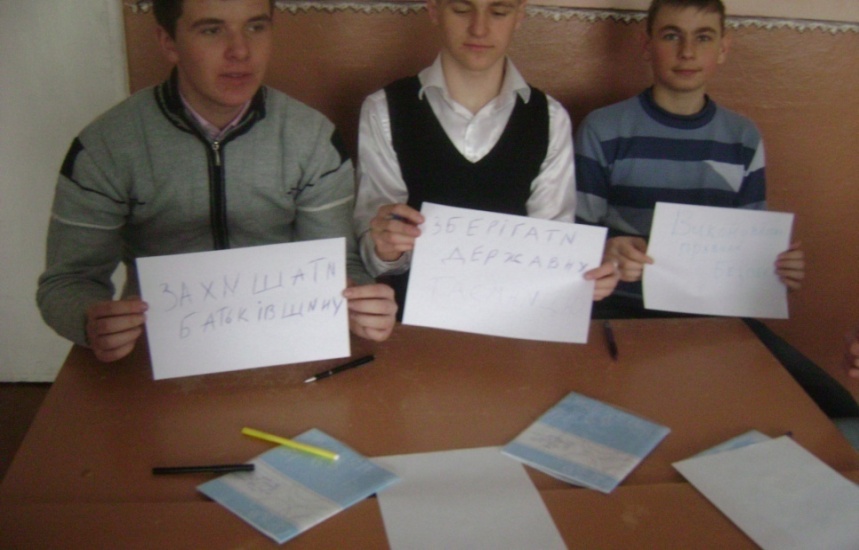 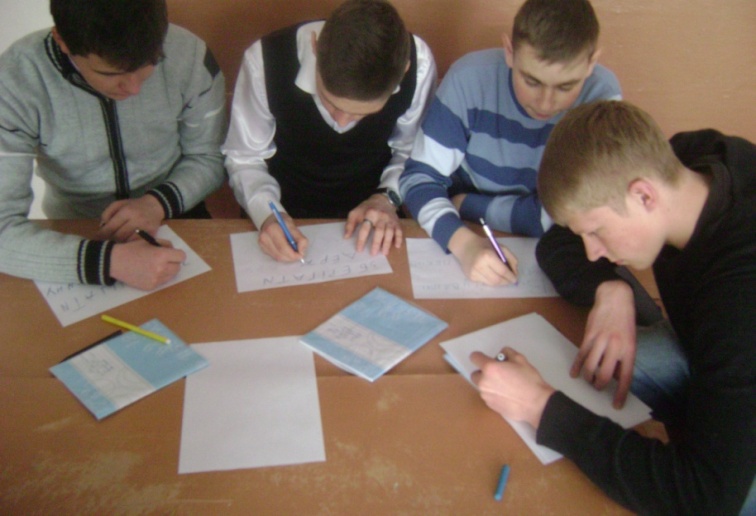 Вправа №5   «Начальники та підлеглі»
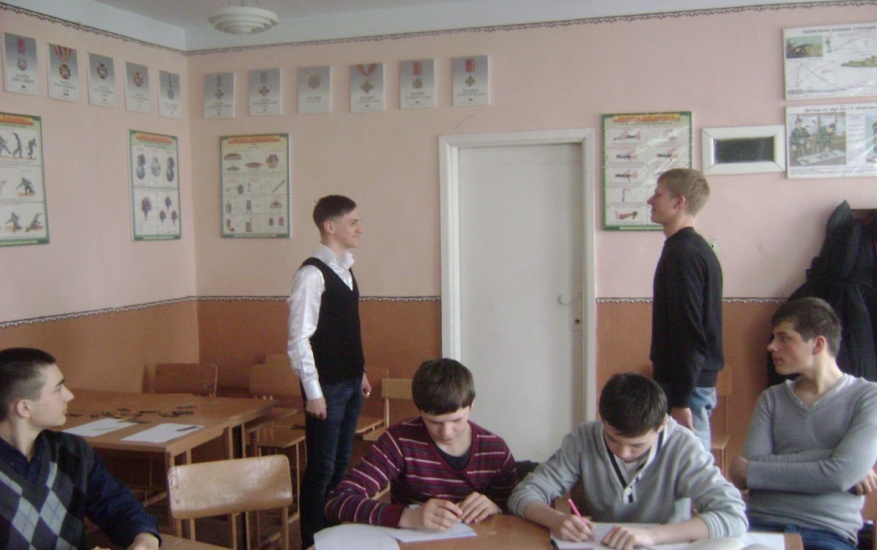 Вправа №6   «Підбиття підсумків або чого я навчився»
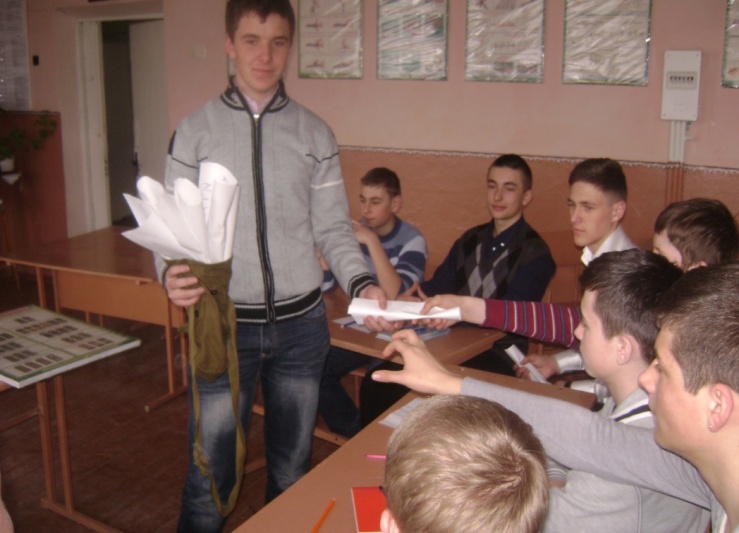 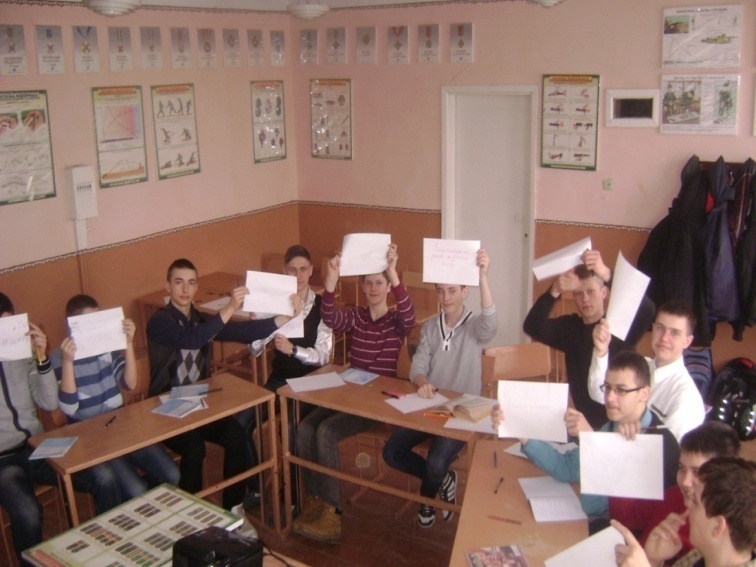 Практичні заняття на уроках «Захисту Вітчизни»
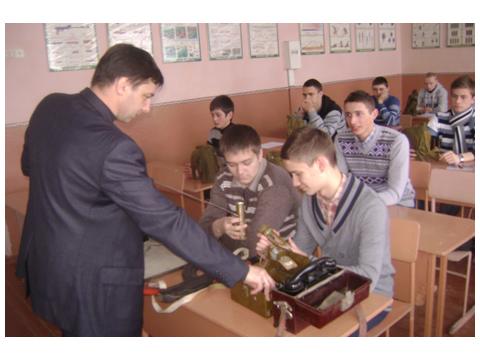 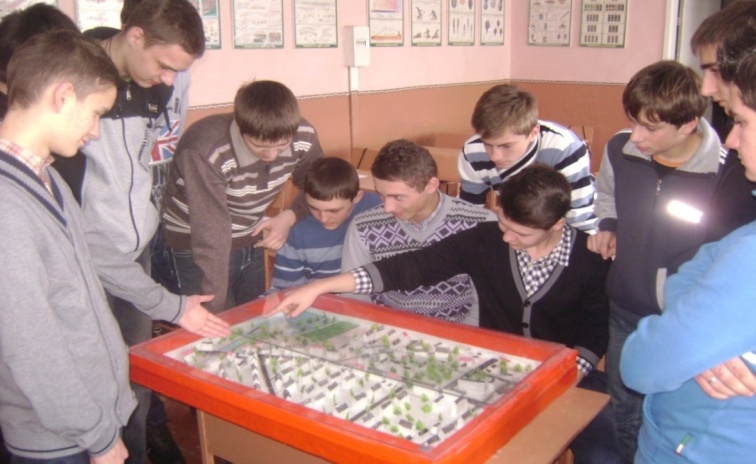 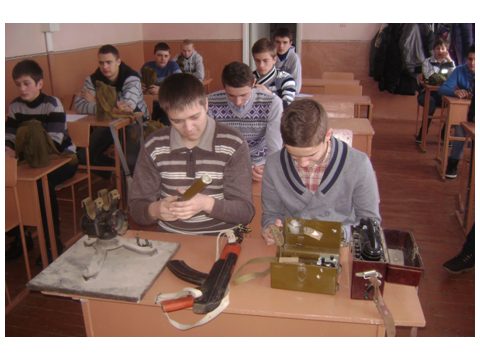 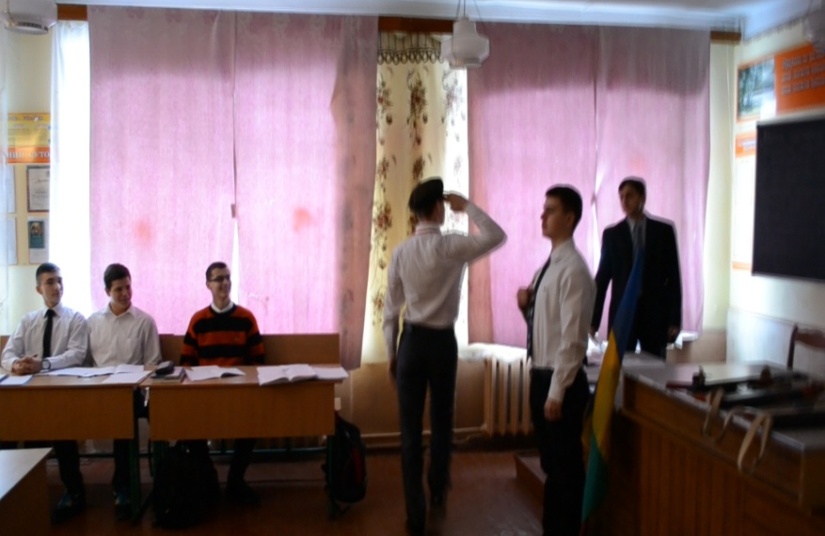 Як підсумок вивчення предмету“Захист Вітчизни” з учнями 11 класів проводяться навчально-польові збори
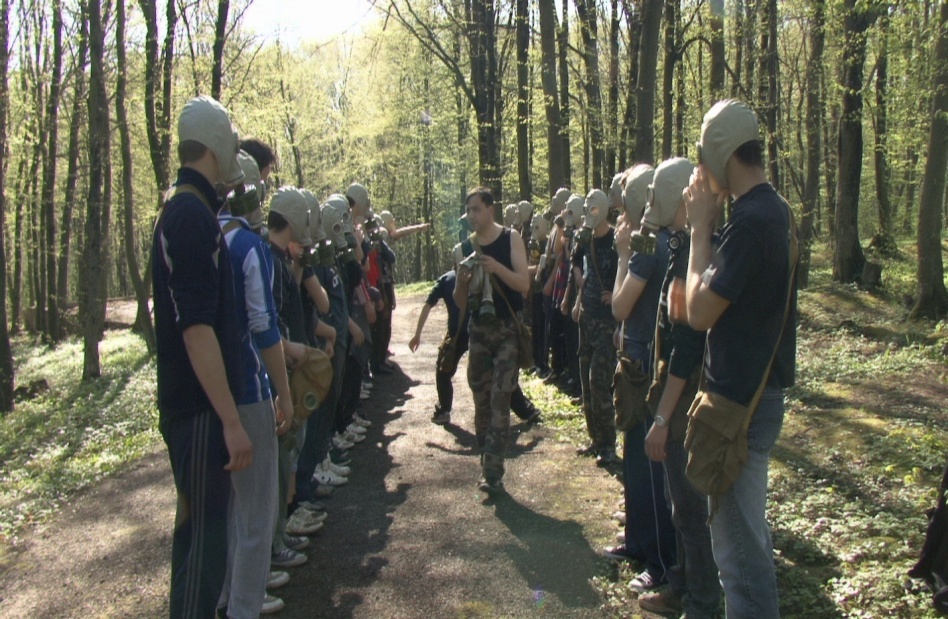 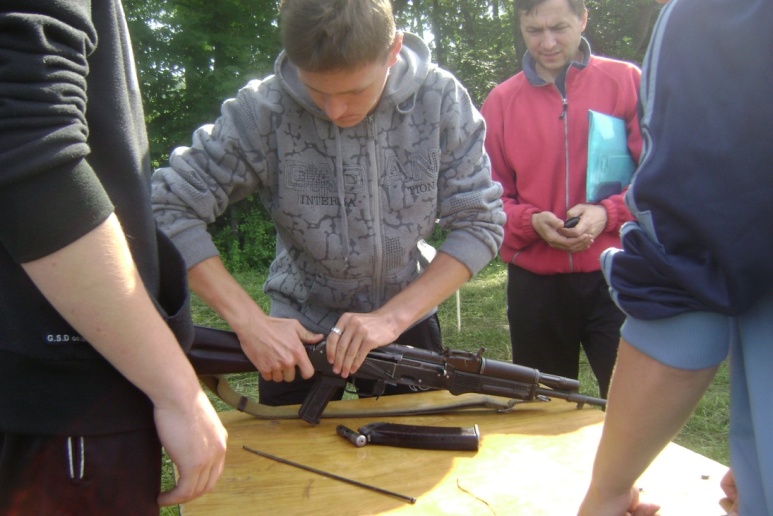 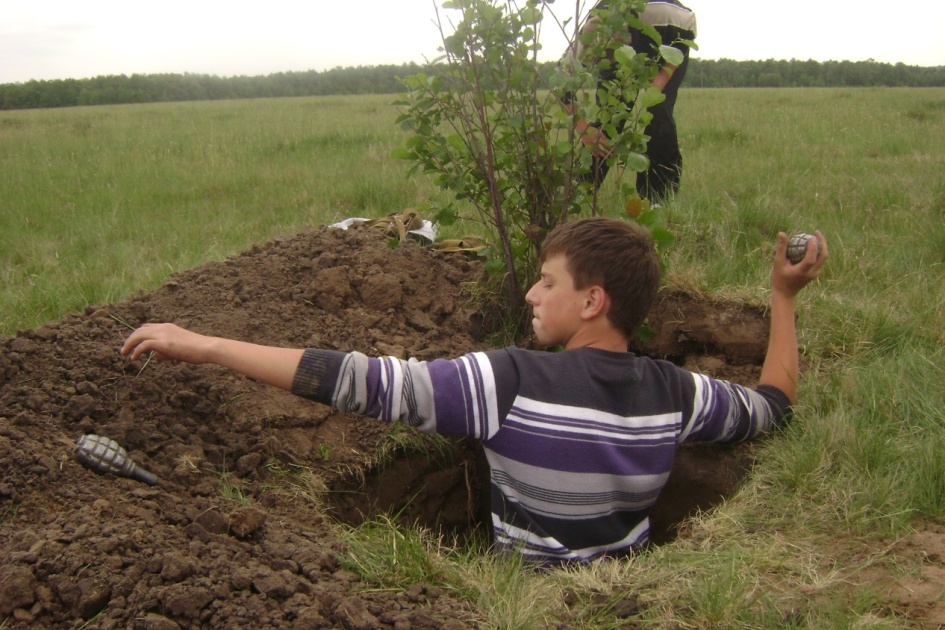 Участь в обласному семінарі «Захист Вітчизни»
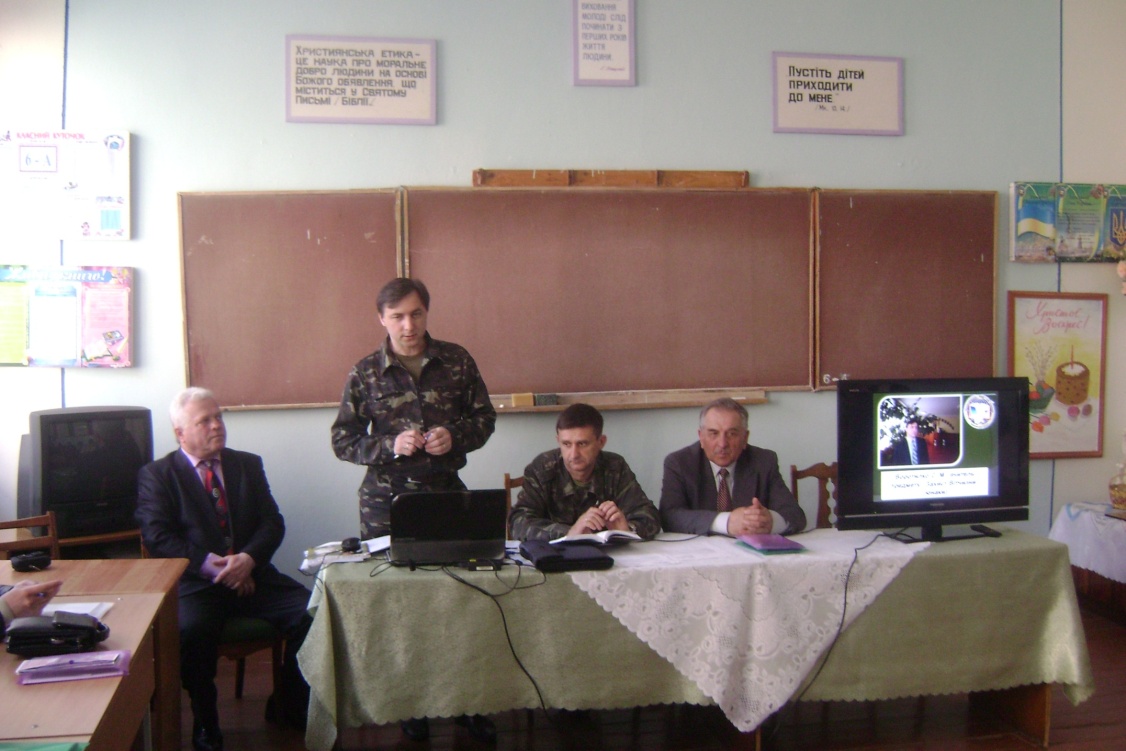 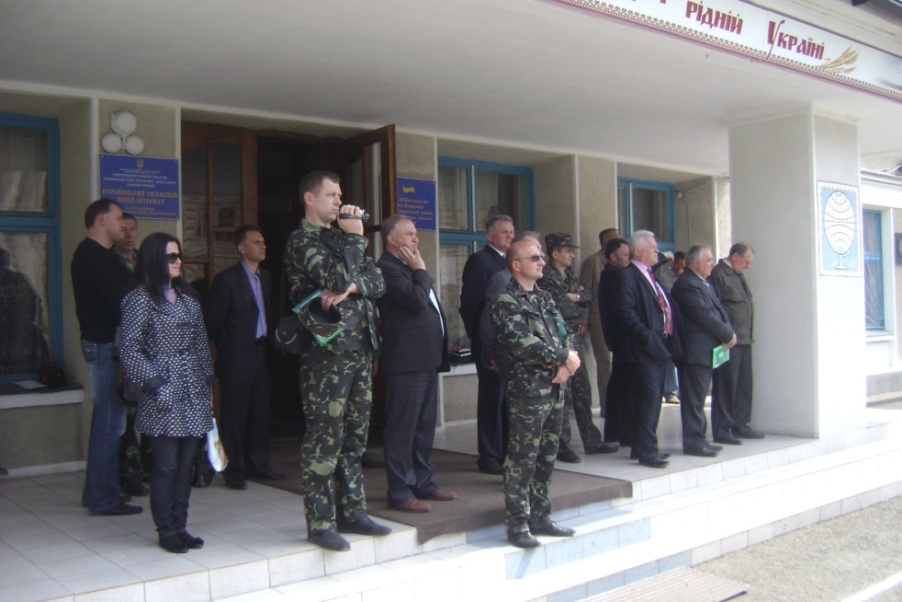 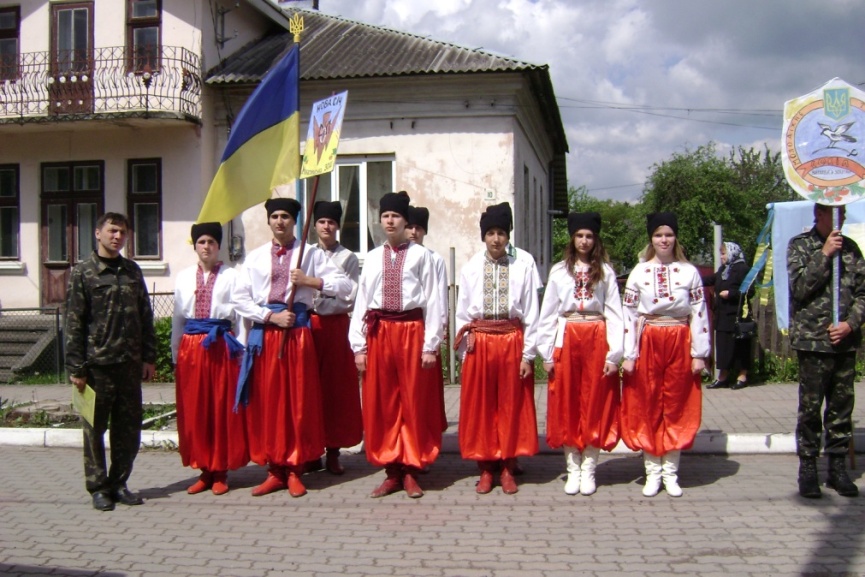 Військово-патріотичне виховання
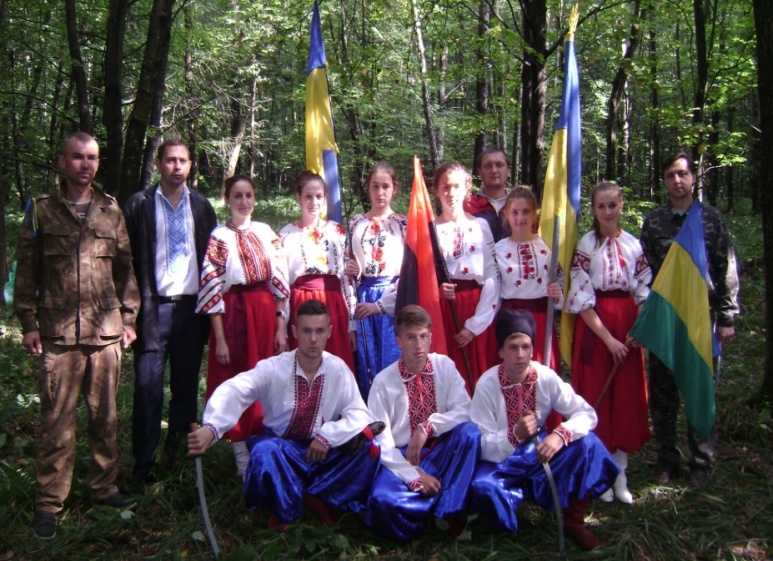 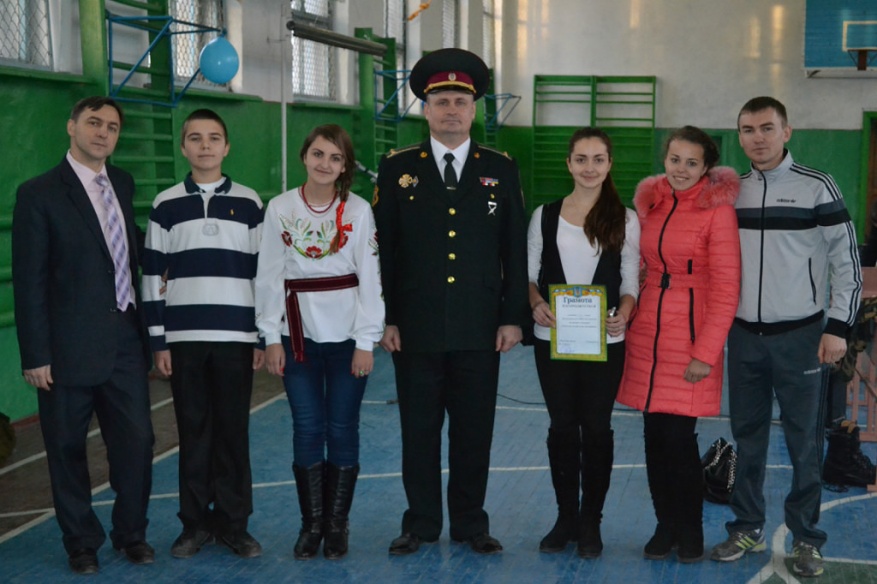 Позакласна робота
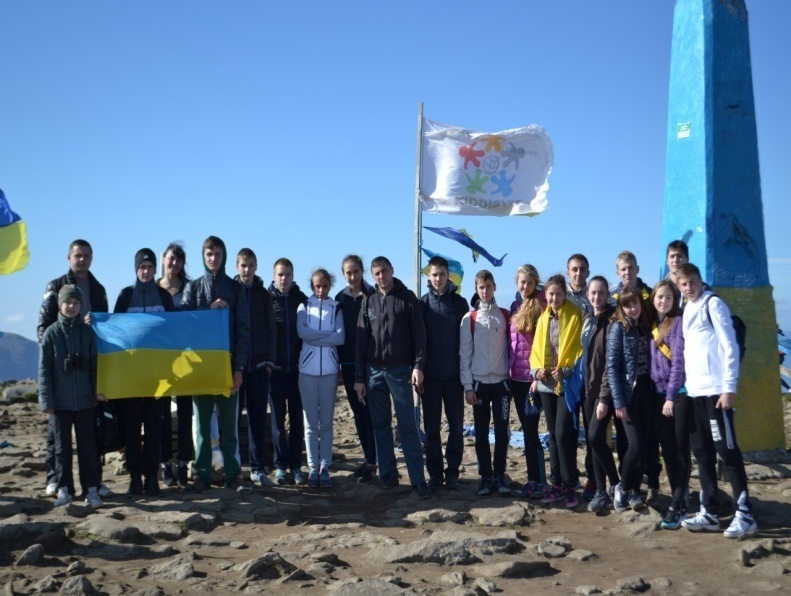 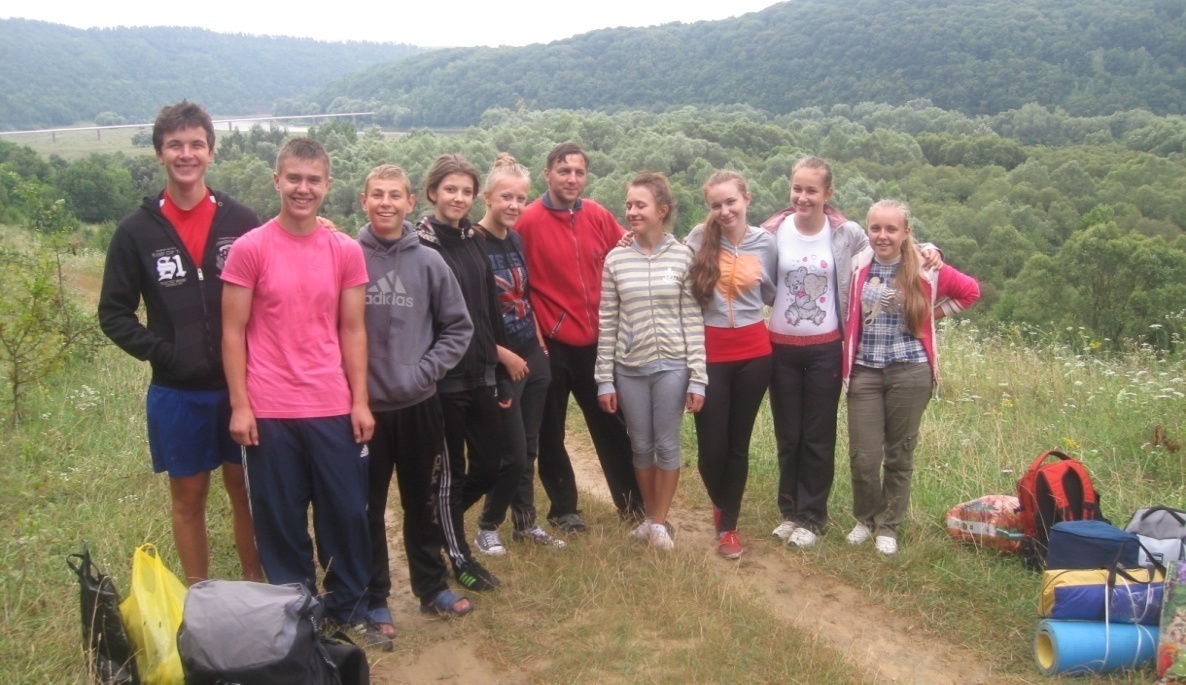 Сходження на Говерлу
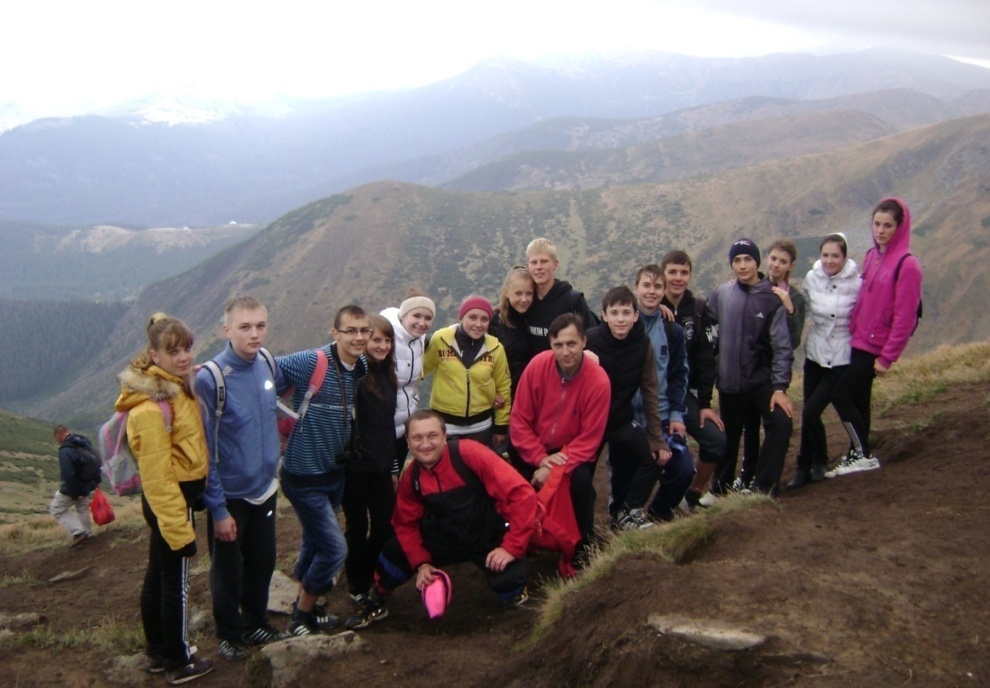 Похід Дністровським каньйоном